株式会社 暖暖
２０１８年　新入社員募集
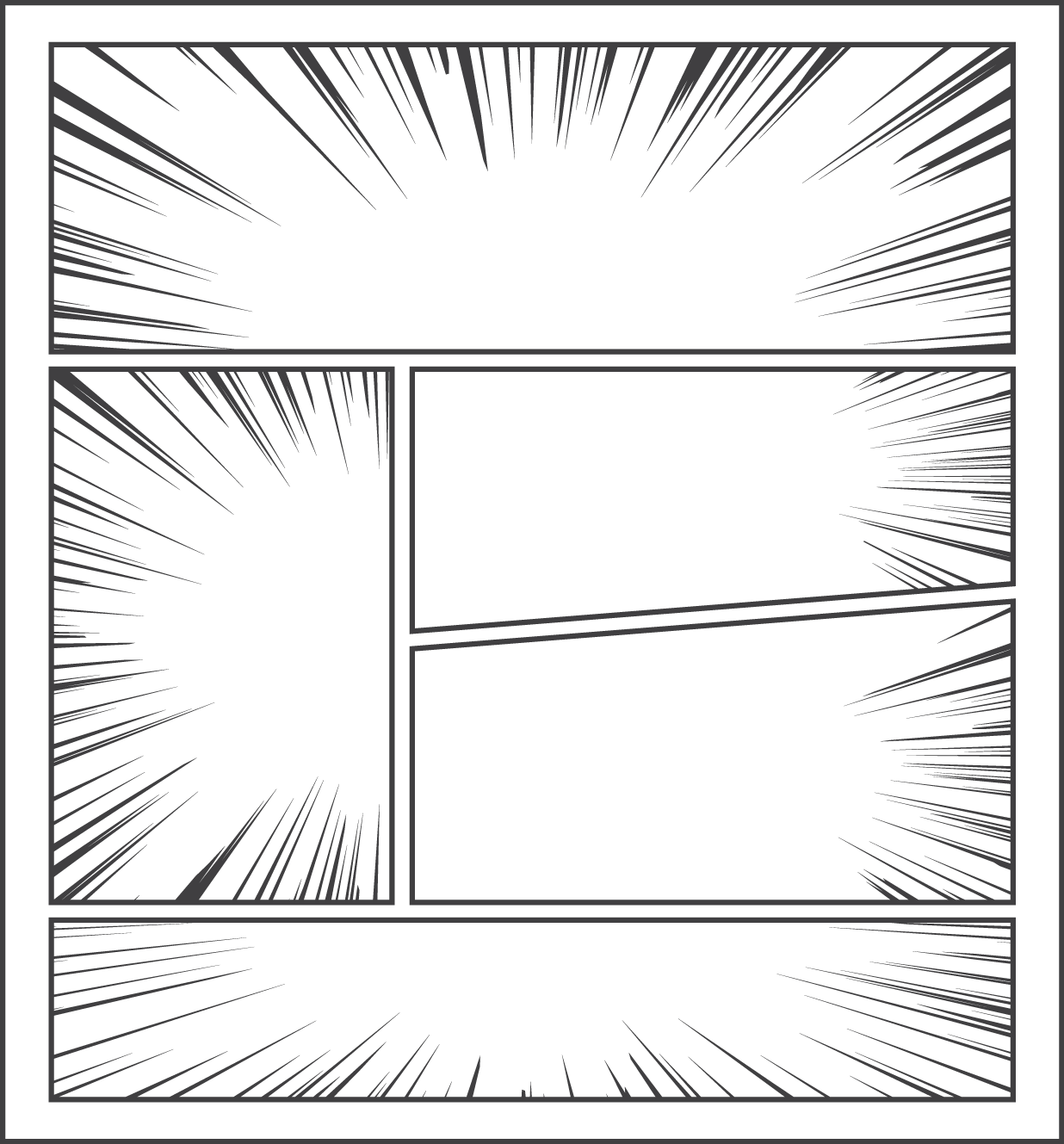 求む
新卒者
　　大歓迎！
業界２４年
常に全力で介護に
向き合っています！
来たれ！
　　　介護職員！！
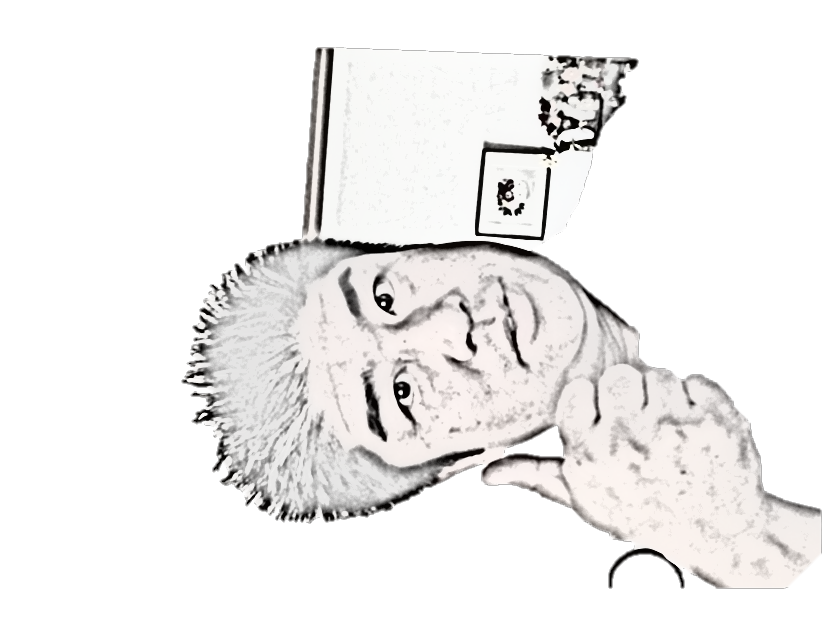 株式会社 暖暖は創立１０年の会社です。介護を通し未来をあなたと一緒に歩んでいきたい。スタッフとお客様の幸せを追及する会社。それが暖暖
だぁー
エントリーよろしく！
連絡先：0965-43-8007　mail  info@day-dandan.com
Facebook : www.facebook.com@dandan.5534  担当：深名